Особенности изучения тригонометрии на числовой окружности
Попова Ирина Николаевна,
Учитель математики МБОУ СОШ № 6 им. Ю. А. Гагарина
Кавказский район
Стандартная тригонометрическая окружность
Для успешной работы с тригонометрической окружностью нужно знать всего три вещи.
Первое. Надо знать, что такое синус, косинус, тангенс и котангенс в применении к прямоугольному треугольнику (это мы изучаем в курсе геометрии  8 класса).
Второе. Надо знать, что такое единичная окружность, градусная и радианная меры углов, уметь отсчитывать точки, соответствующие углам.
Третье. Уметь сопоставлять точки на тригонометрической окружности и значения тригонометрических функций.
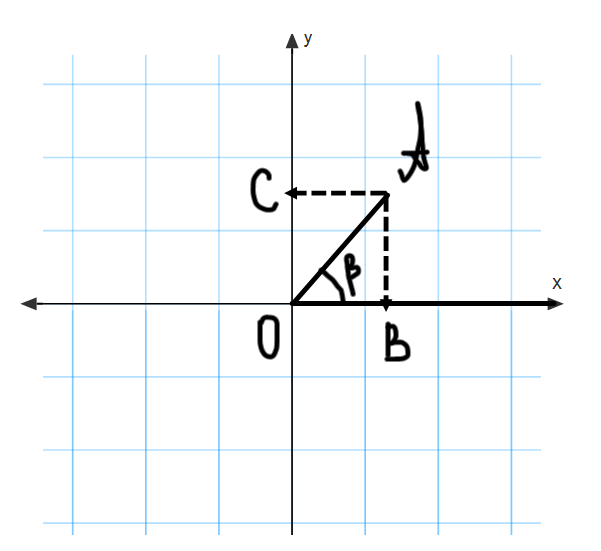 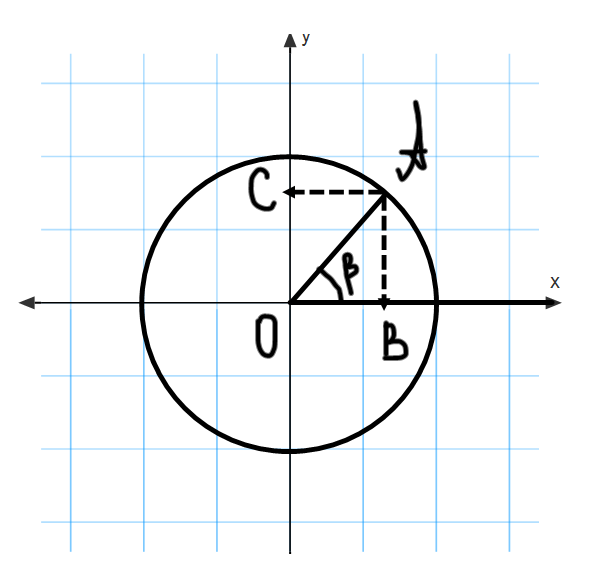 Для удобства изображения единичной окружности мы возьмем ровно 1 см.
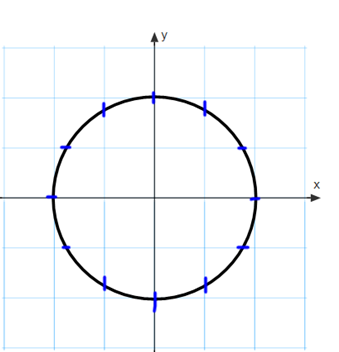 Макет 1
Макет 2
Если точка А числовой окружности соответствует числу t, то она соответствует и числу вида t+2πk, k ∈ Z.
Важно запомнить!
Макет для sin t:
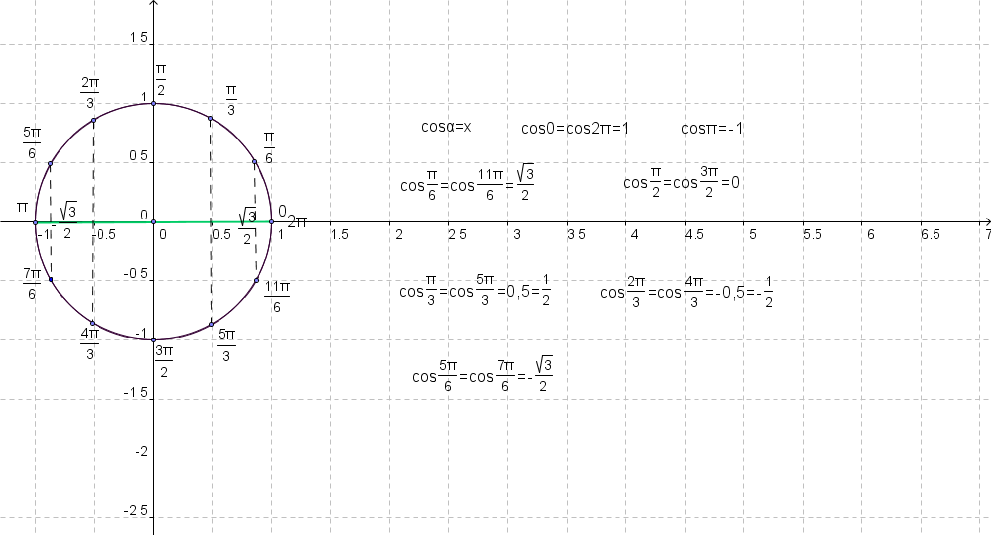 Макет  для cos t:
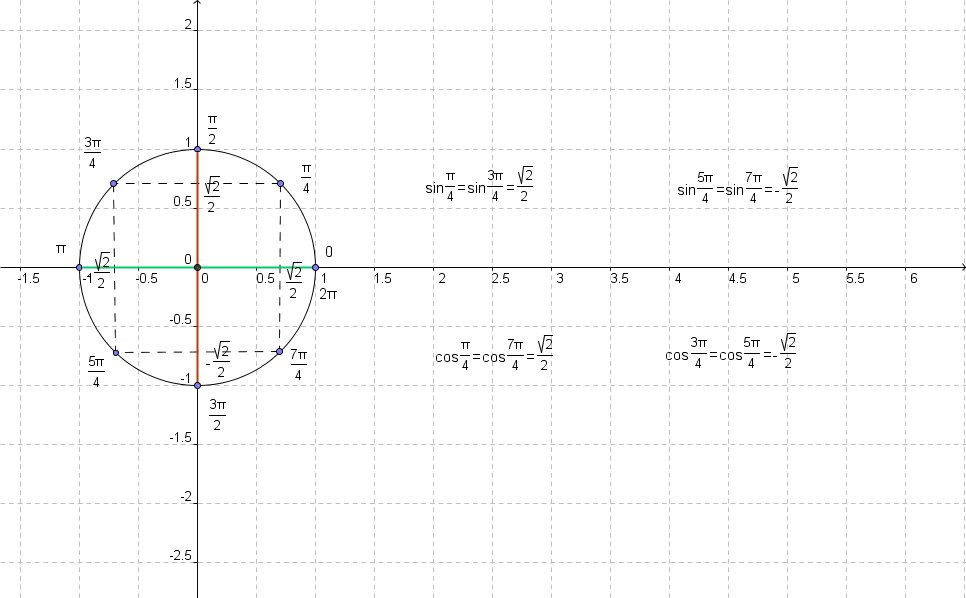 Макет для sin t и cos t:
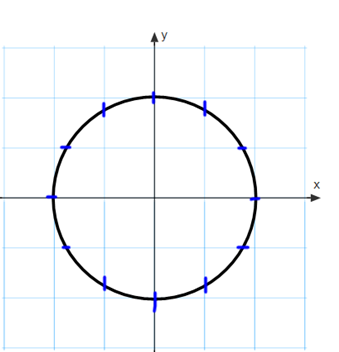 0
-1
1
Макет  для tg t и ctg t
0
-1
-1
Спасибо за внимание